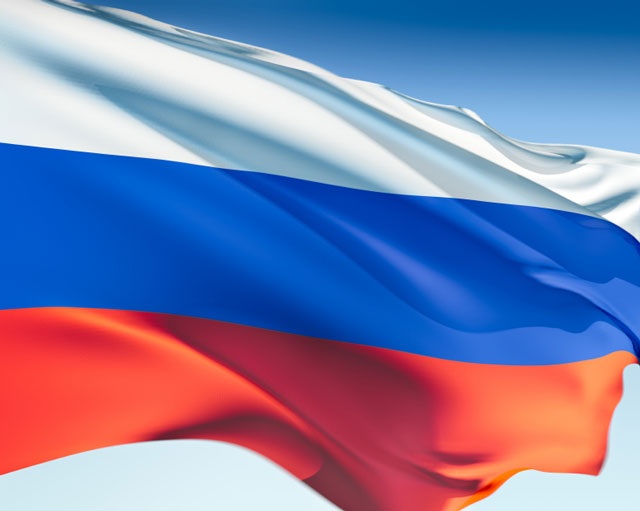 Отчёто работе муниципальной системы образования Мильковского муниципального района в 2015 году
Докладчик:
Руководитель Управления образования
администрации Мильковского муниципального района
Л.В. Соснина
Управление образования администрации Мильковского муниципального района уполномочено на территории Мильковского муниципального района
осуществлять исполнение отдельных государственных полномочий,
полномочий органов местного самоуправления в сфере управления муниципальной системой образования Мильковского муниципального района
Юридический адрес: с. Мильково, ул. Комарова, д. 1
E-mail:  ooamrmo@list.ru
Сайт:http:  //milkovoadm.ru/about/struktura
Государственные полномочия Камчатского края
Количество получателей     – 2 108
Выделенные ассигнования – 349 532 266,64
Сеть муниципальных образовательных организаций Мильковского муниципального района
Общеобразовательные организации
Дошкольные образовательные организации
Организации дополнительного образования
Формирование и совершенствование нормативной правовой базы муниципальной системы образования
101 тематическая проверка
51 проект постановлений
1 896 входящих документов
1140 приказов Управления образования
2 583 исходящих документа
Независимая оценка качества образования
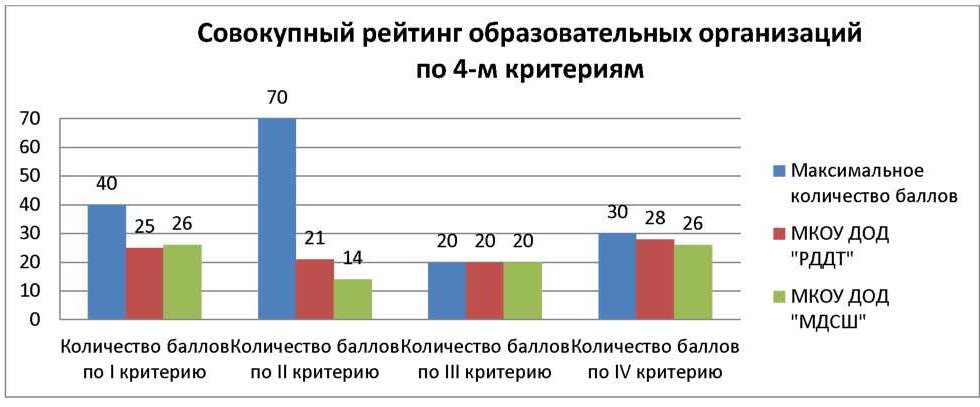 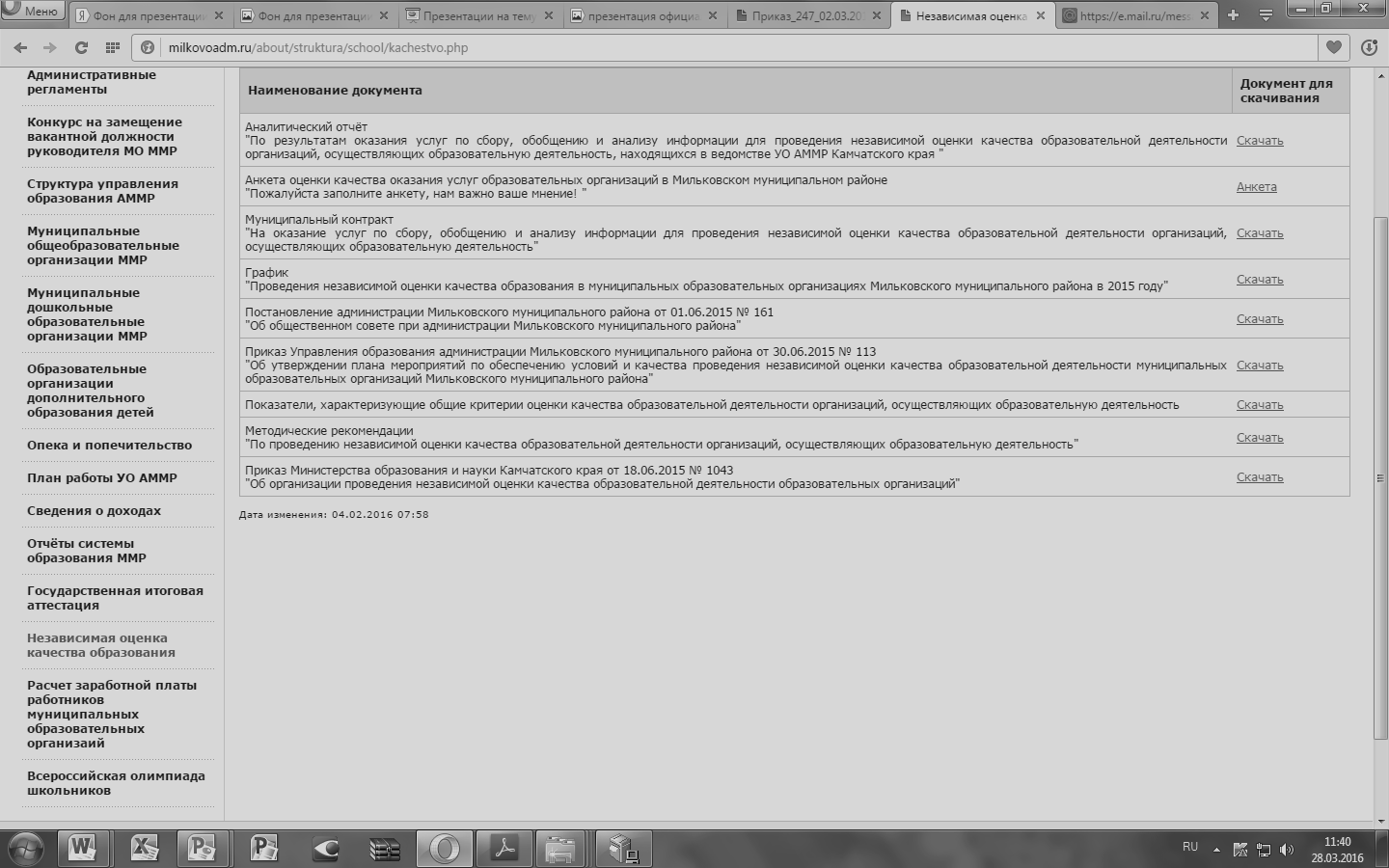 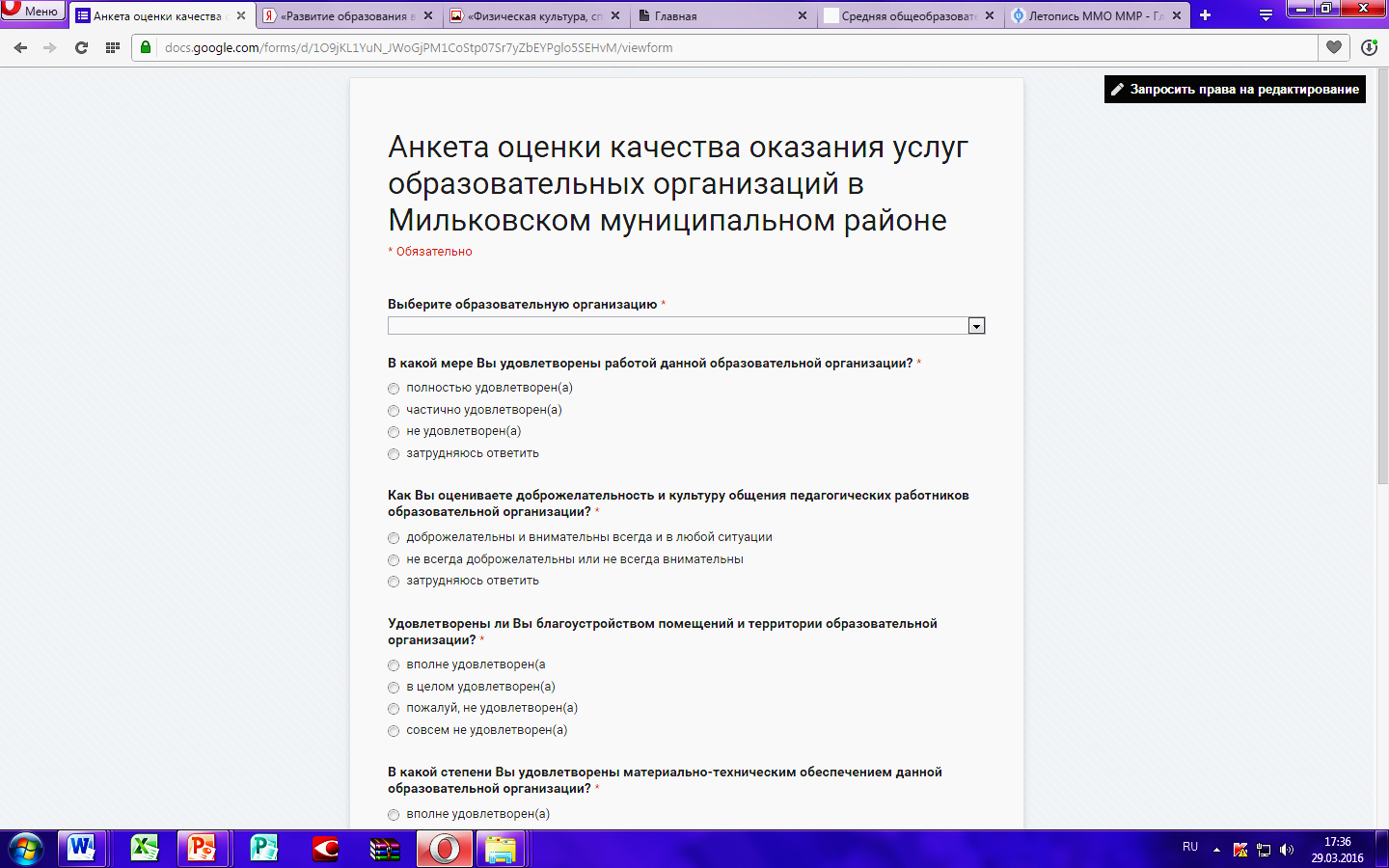 Аттестованы
 на замещение вакантной должности руководителей
4 человека

Размещены в сети «Интернет»
7 информационных сообщений о проведении конкурсов на замещение вакантных должностей руководителей

Проведены
3 конкурса на замещение вакантной должности руководителя
Государственные программы
КБ
 945 862,97

МБ
1 438 107,87
КБ
537 807,0

МБ
230 488,71
КБ
5 088 055,0

МБ
503 205,5
Подготовка к новому 2015-2016 учебному году
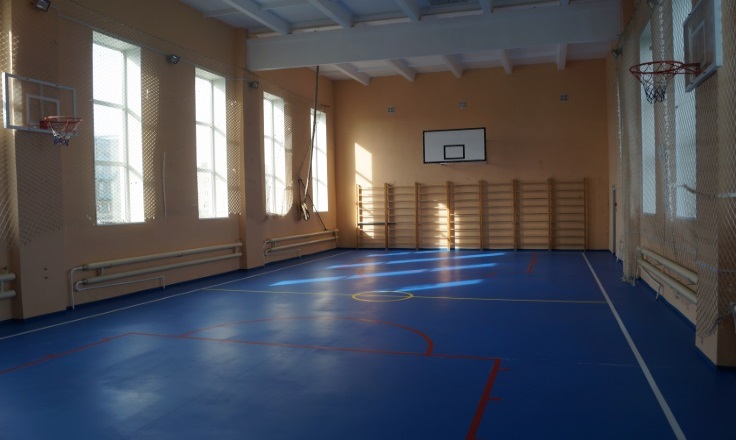 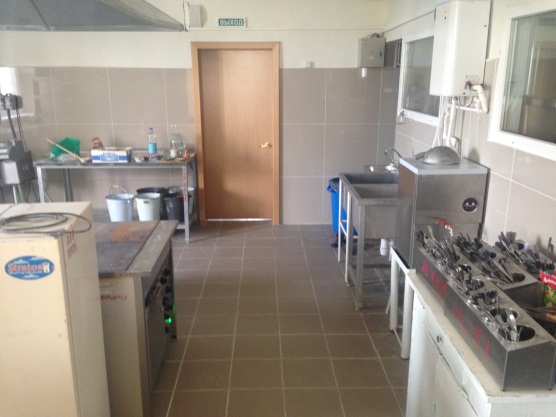 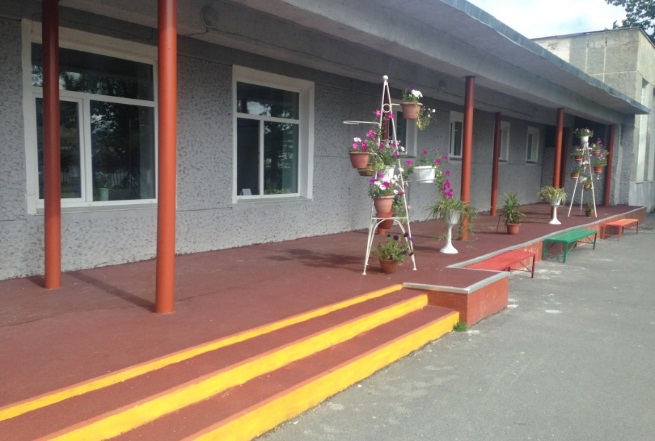 Целевые показатели размера
средней заработной платы
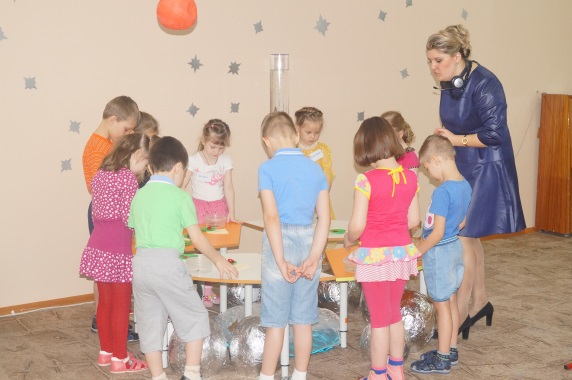 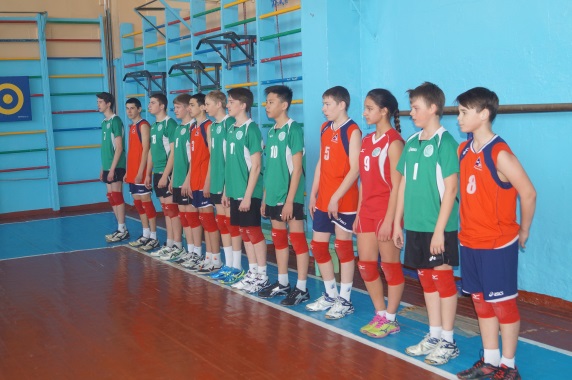 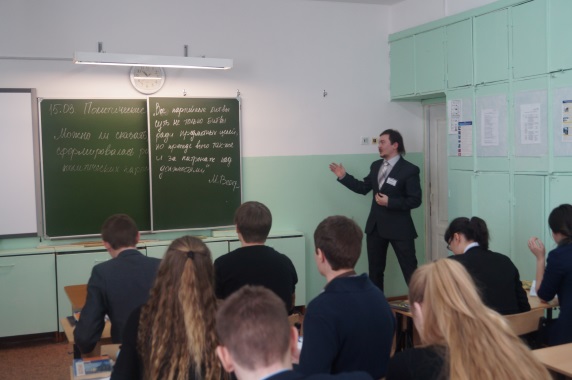 Создание условий для обеспечения доступного и качественного дошкольного образования
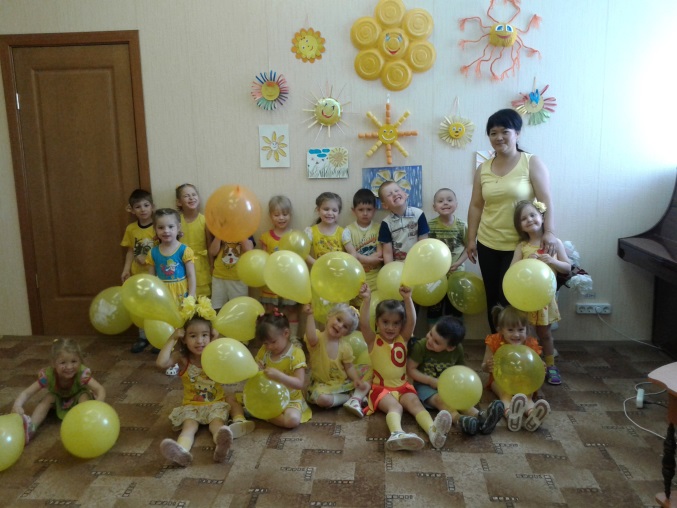 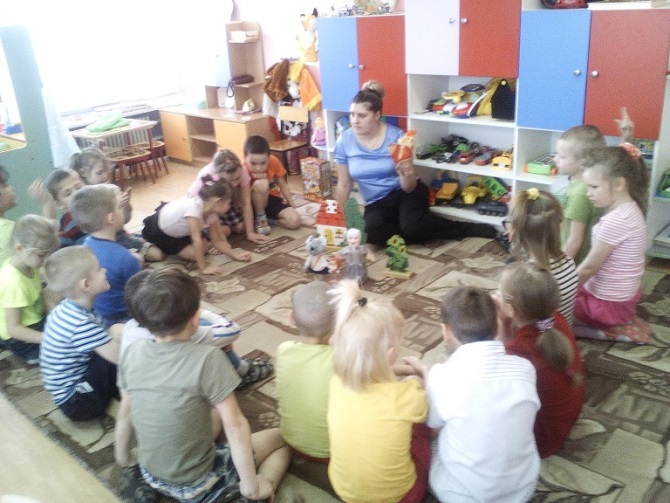 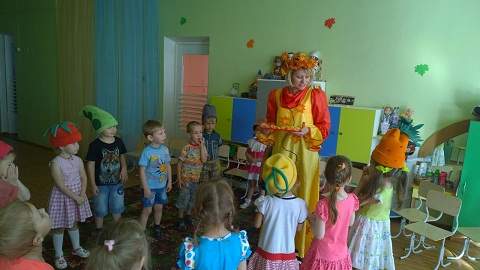 Создание условий для обеспечения доступного и качественного дошкольного образования
На 1 января 2016 года в ГИС «Е-услуги. Образование» зарегистрировано 667 детей в возрасте от 0 до 7 лет,
из них 218 детей за 2015 год
В МДОО с. Мильково 58 свободных мест
Диагностика освоения программы
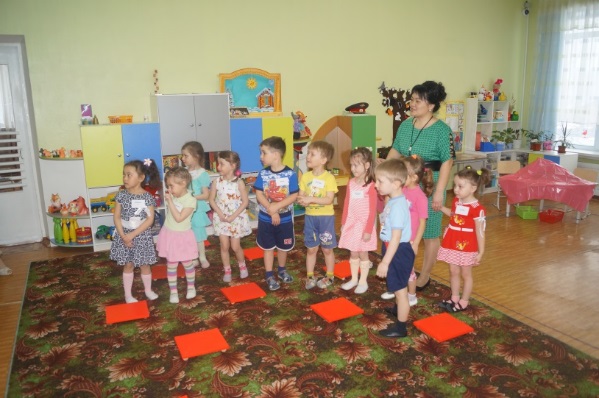 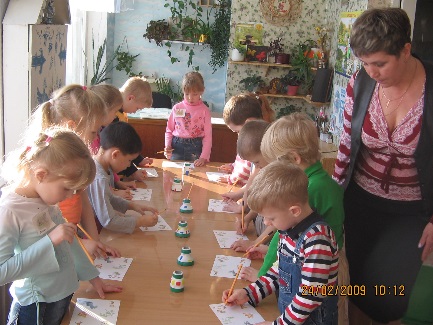 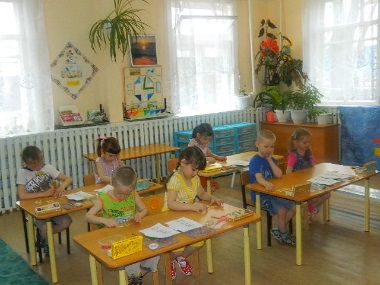 Анализ адаптации 1-х классов в школе
Создание условий для обеспечения доступного и качественного общего образования
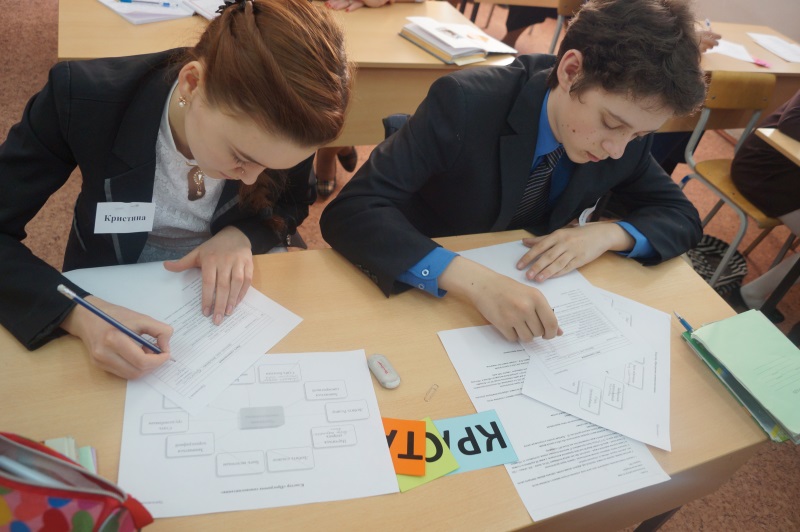 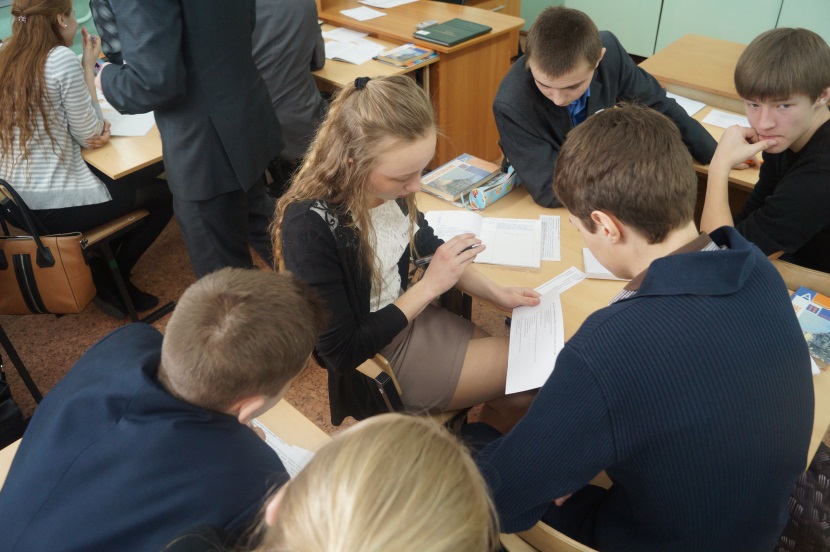 1 113 учащихся в 88 классах
ФГОС в Мильковском муниципальном районе
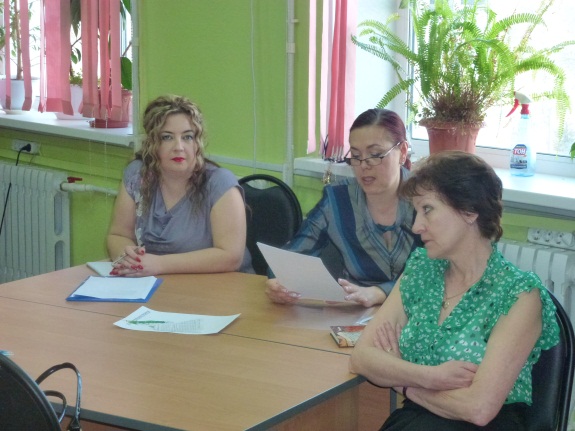 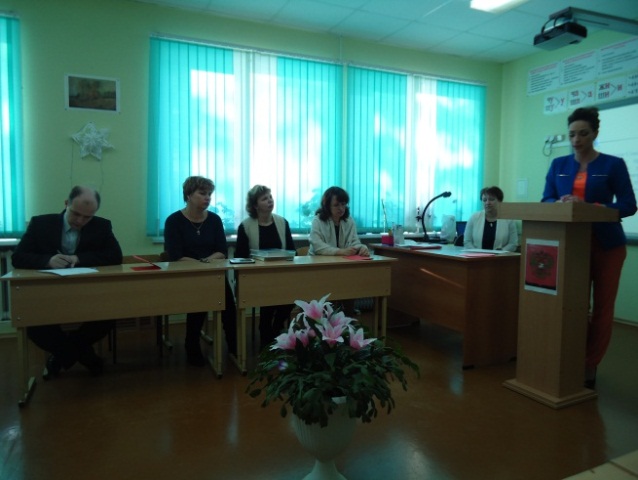 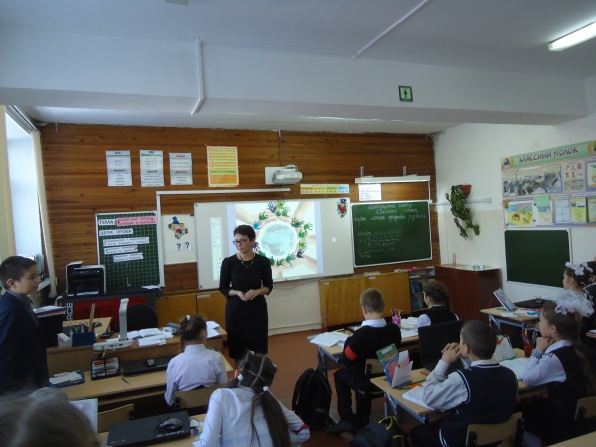 Обеспеченность учебниками
и рабочими тетрадями
Школьный этап
Всероссийской олимпиады школьников
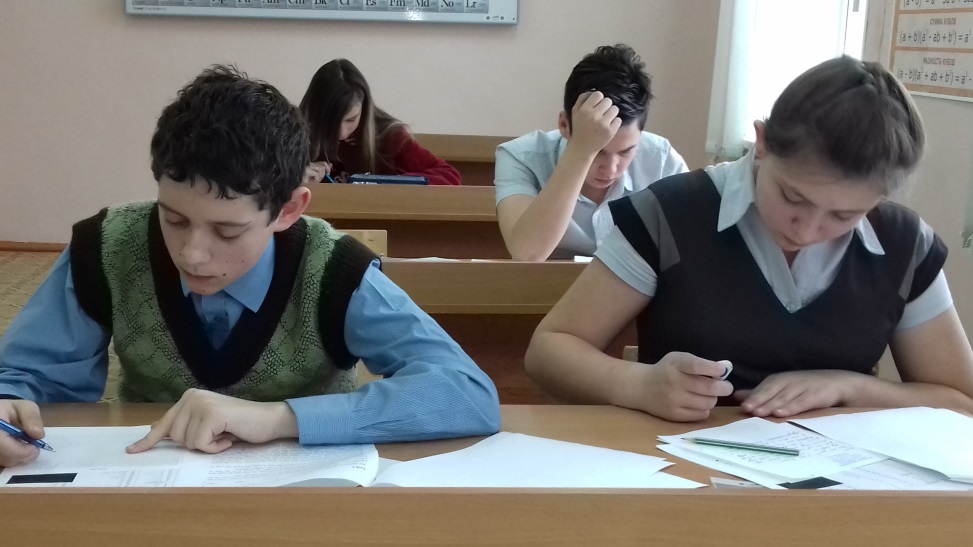 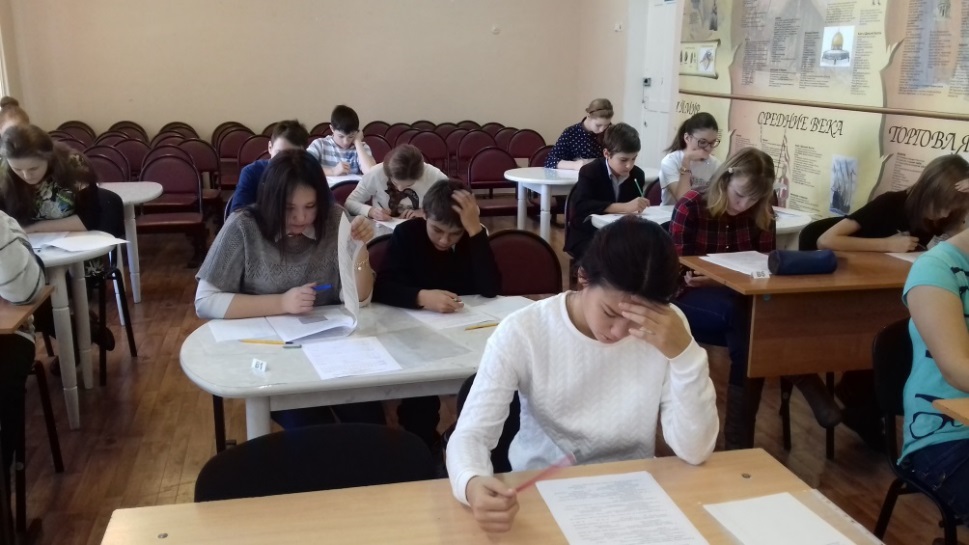 Муниципальный этап
Всероссийской олимпиады школьников
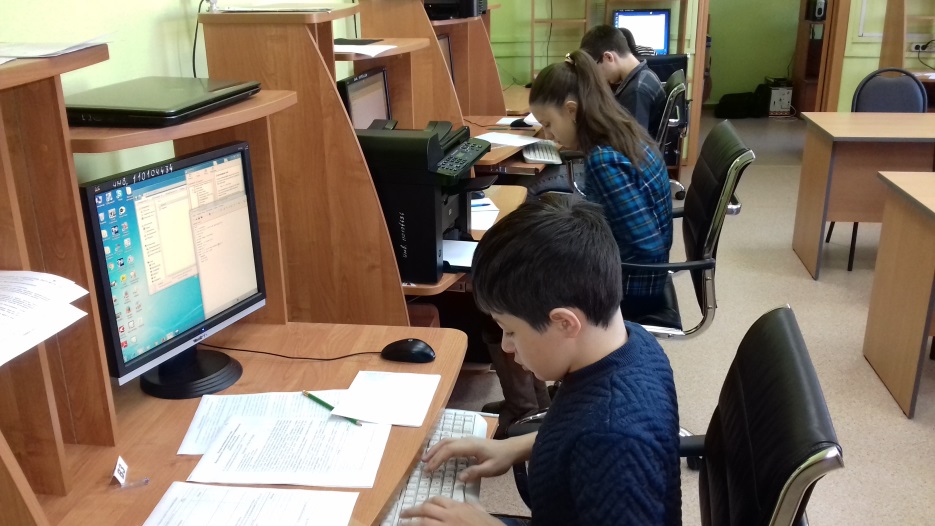 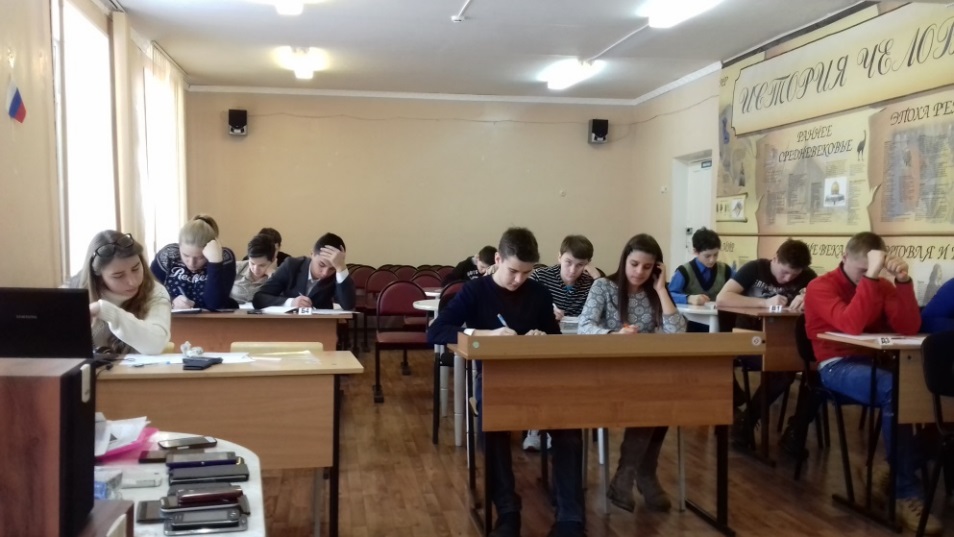 Региональный этап
Всероссийской олимпиады школьников
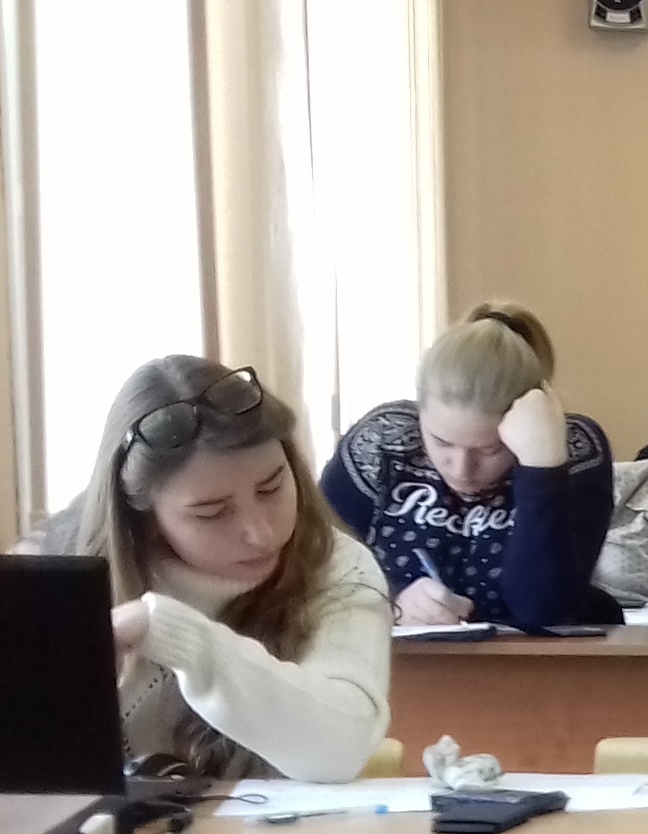 «Готов к труду и обороне»
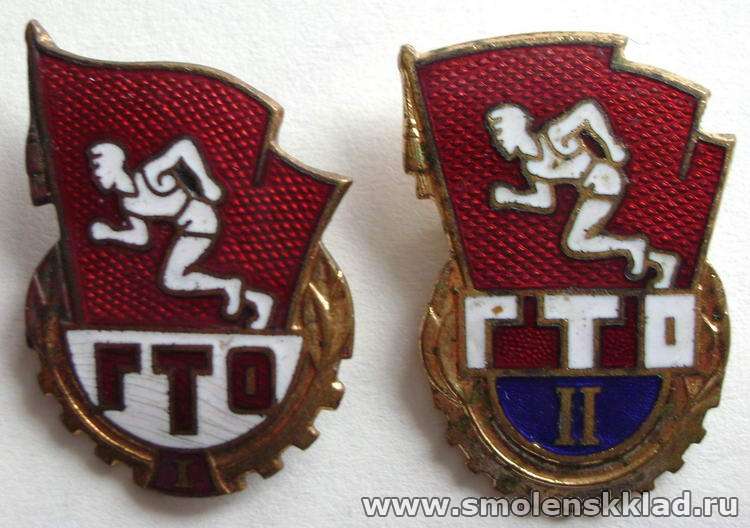 Центр тестирования –
Мильковская ДЮСШ
Места тестирования –
все школы ММР

В ноябре – декабре 2015 года проведена регистрация на сайте
www.gto.ru.
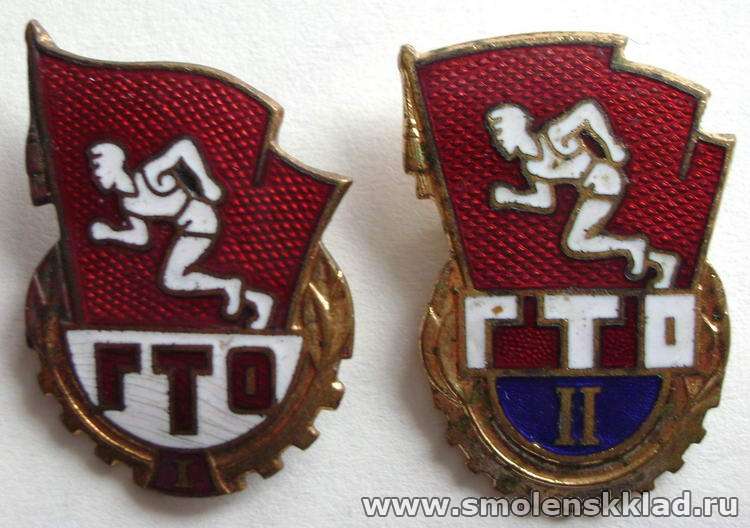 Государственная итоговая аттестация
32 организатора в ППЭ
3 члена ГЭК
5 общественных наблюдателей
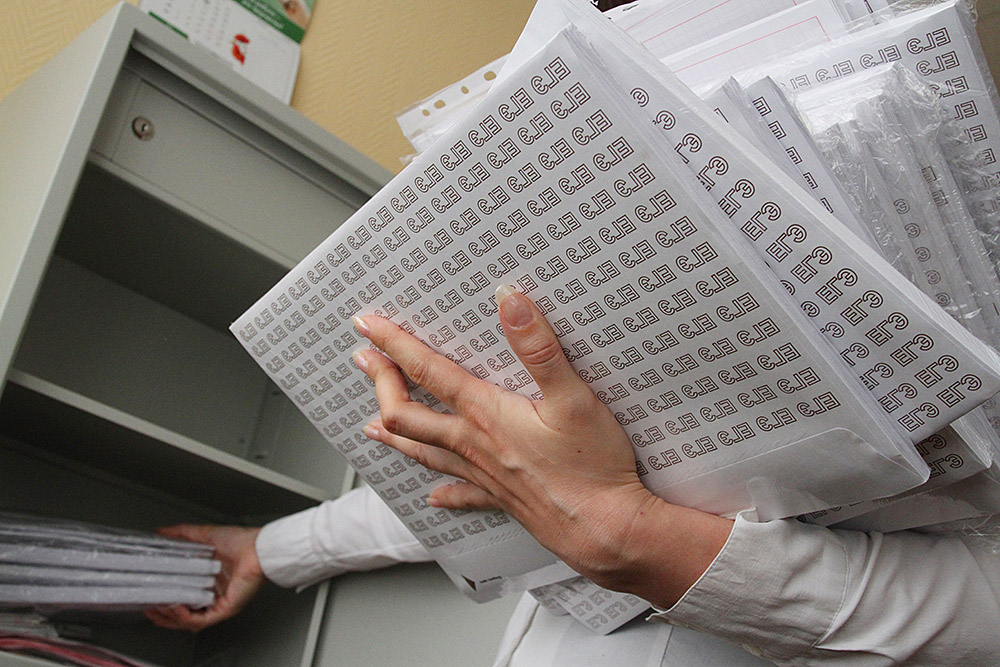 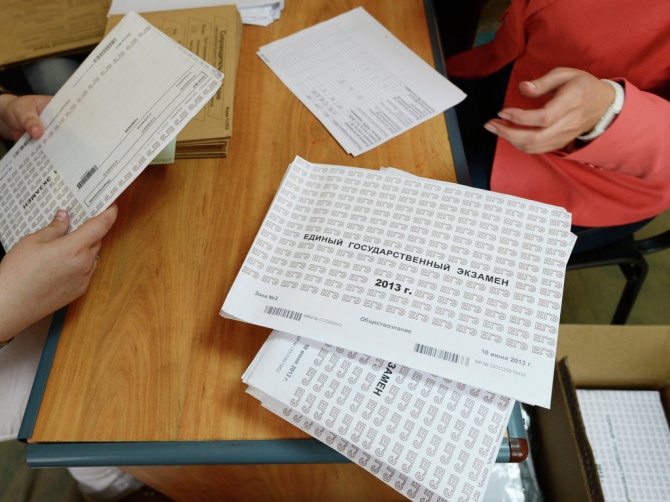 Государственная итоговая аттестация
Результативность сдачи ЕГЭ по математике
2013 год
2014 год
2015 год
Результативность сдачи ЕГЭ по русскому языку
2014 год
2015 год
2013 год
Создание условий для развития системы дополнительного образования
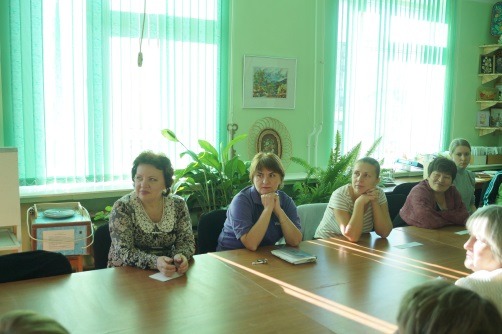 40 учащихся не охвачены дополнительным образованием
В 5 из 7 МОО ММР имеются лицензии на реализацию программ дополнительного образования
Всего обучается по программам дополнительного образования в МОО ММР 1074 учащихся в 78 кружках и секциях
Из 96 учащихся, стоящих на различных видах учёта 13 человек не охвачены дополнительным образованием
Организации дополнительного образования
Контрольно-переводные нормативы
Мильковская ДЮСШ
Уровни успеваемости в каждом объединении
747 учащихся аттестованы
53 окончили обучение
694 учащихся переведены
За 2015 год  в объединениях МКУДО РДДТ проведены:
6 организационных собраний с родителями
5 тематических родительских собраний
11 совместных мероприятий с детьми и родителями
родители приняли участие в 2 выездных краевых мероприятиях
приняли участие в 8 общешкольных и классных родительских собраниях
Обеспечение детей – сирот и детей, оставшихся без попечения родителей
Создание условий для информатизации системы образования
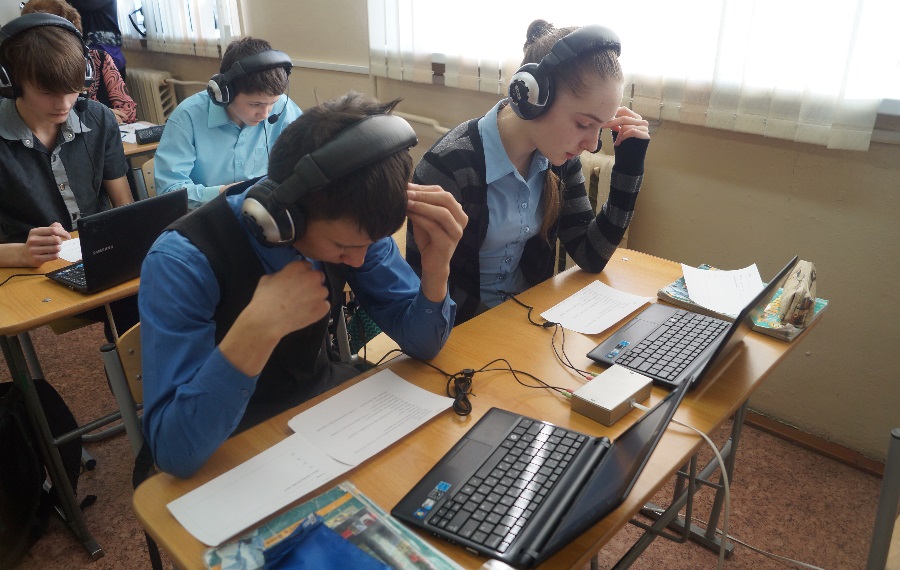 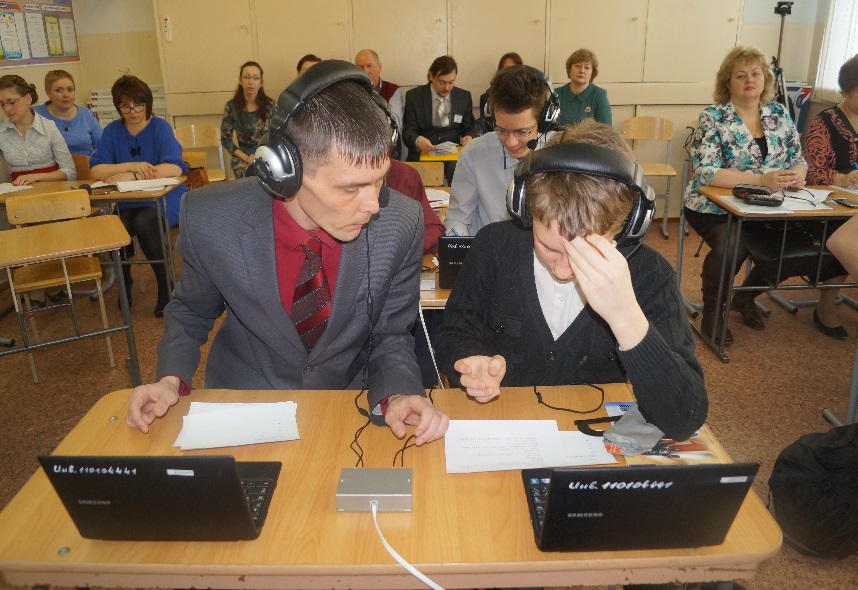 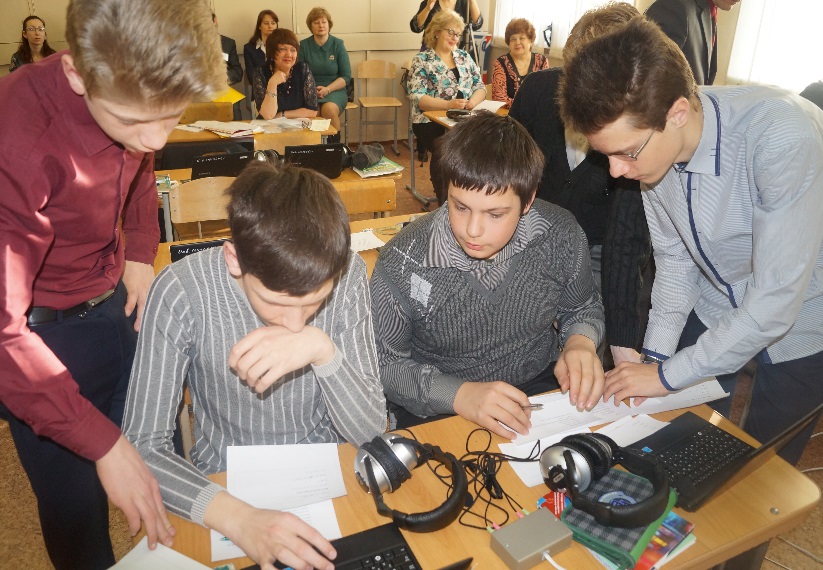 Создание условий для информатизации системы образования
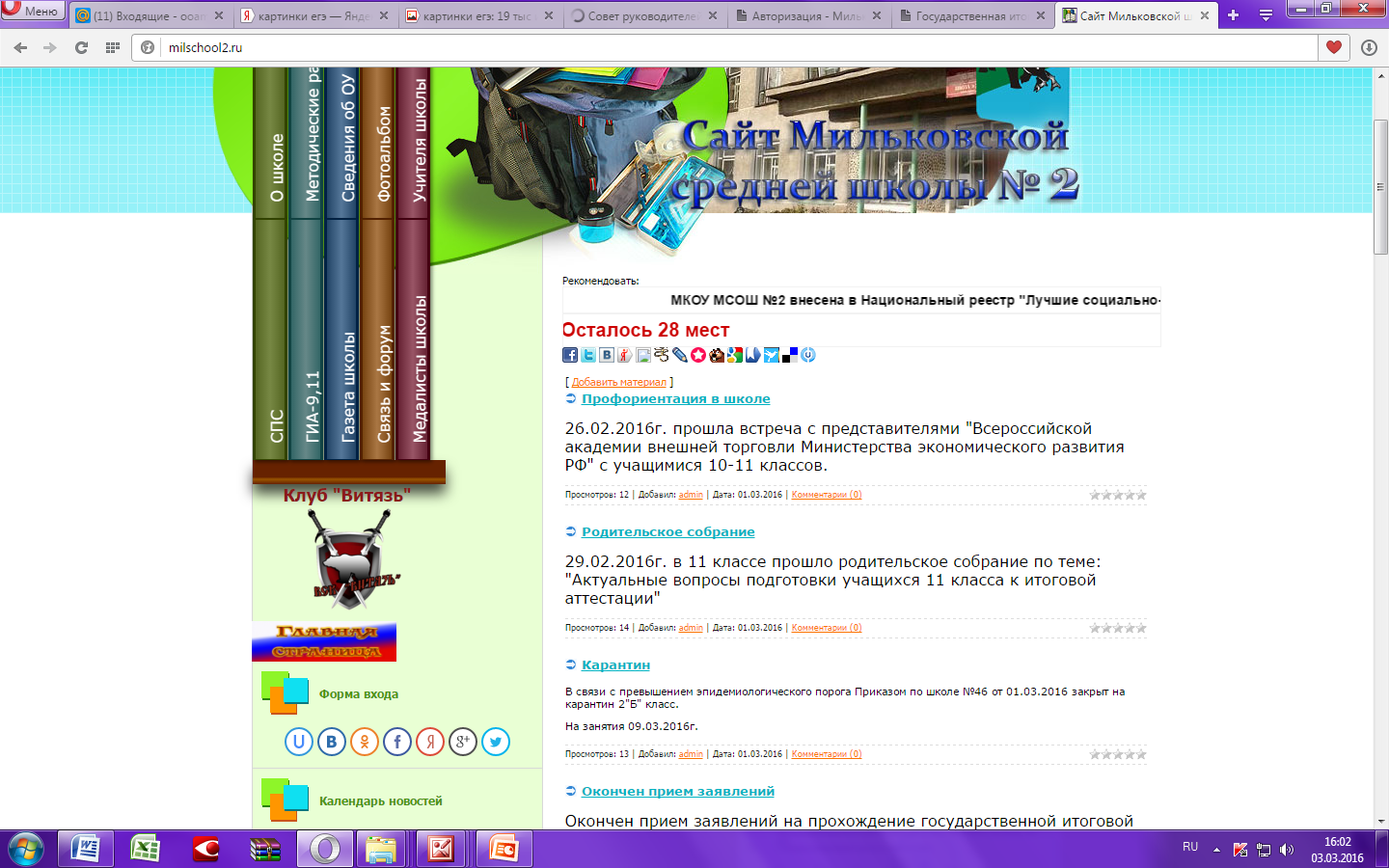 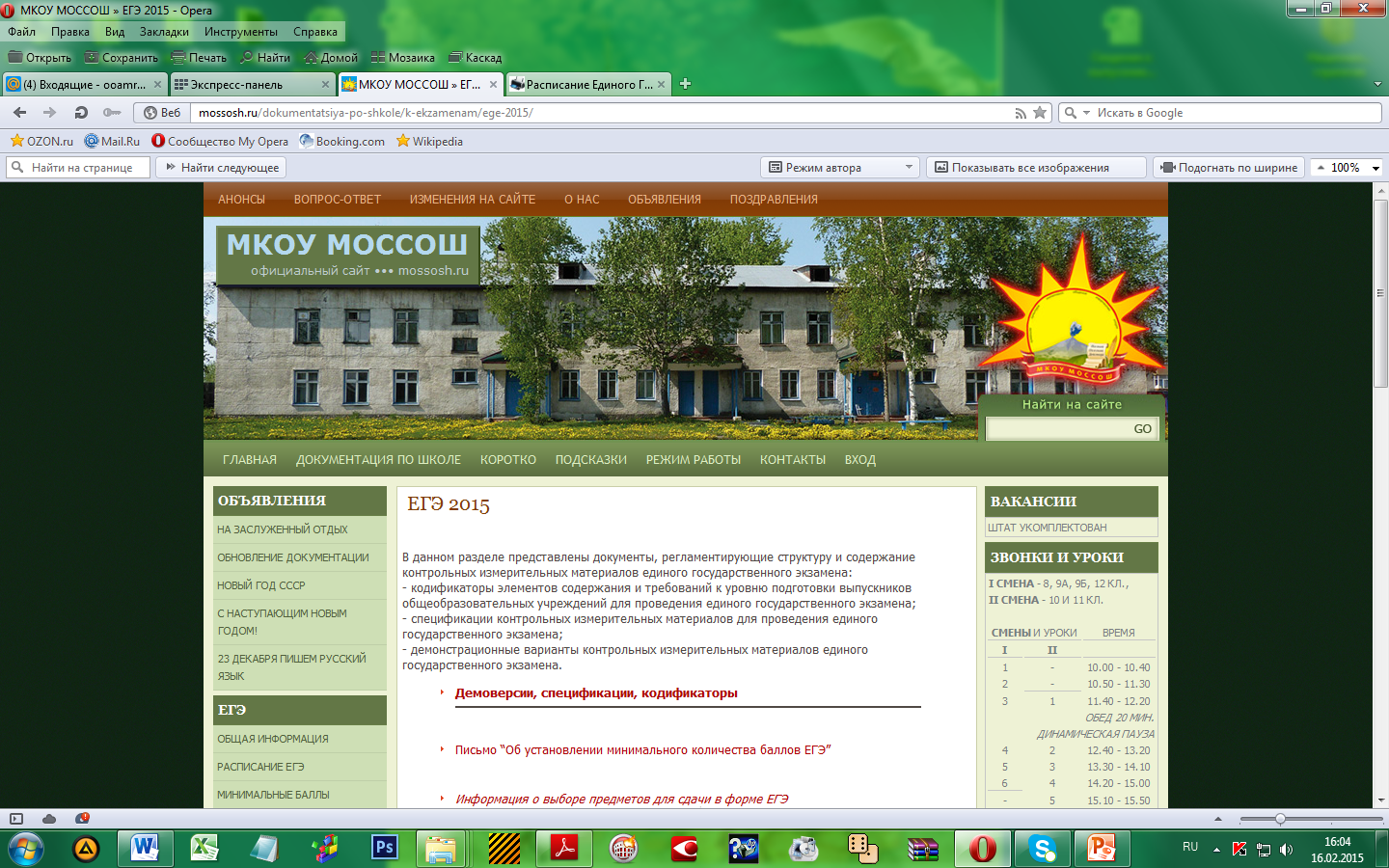 п. 21 статьи 28 Закона 273-ФЗ
«… к компетенции образовательной организации отнесены требования по обеспечению создания и ведения официального сайта в сети «Интернет».
ГИС «Сетевой город. Образование»
Работа по кадровому обеспечению
За три последних года в Мильковский район прибыло 43 педагога: 14 молодых и 28 новых специалистов.
В 2013 году 14 человек. Из них: 8 молодых и 6 новых специалистов.
В 2014 году 7 человек. Из них: 3 молодых и 4 новых специалистов.
В 2015 году 22 человека. Из них: 3 молодых и 19 новых специалистов
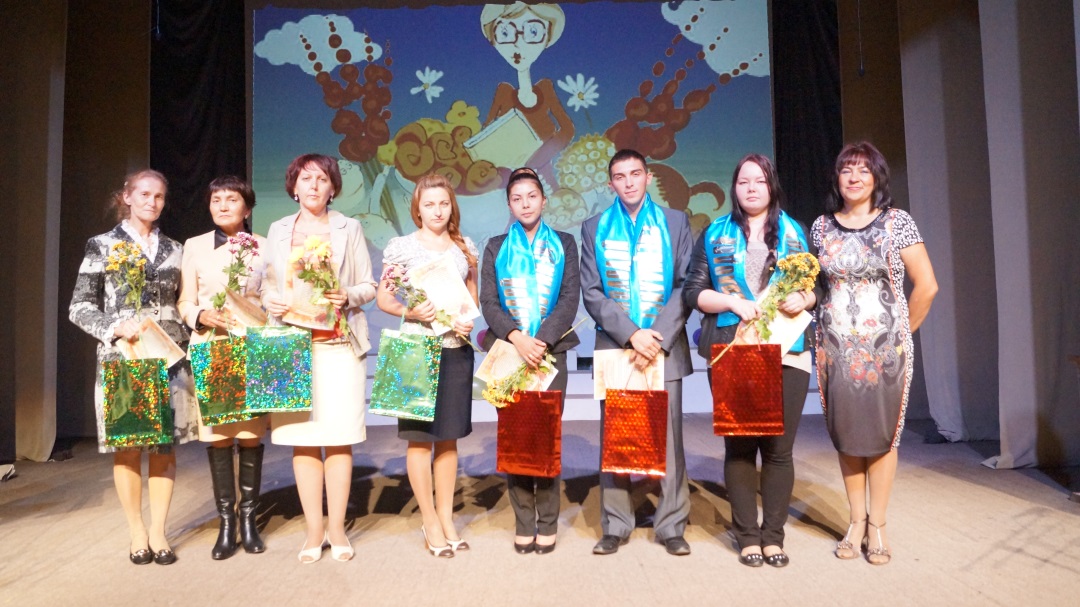 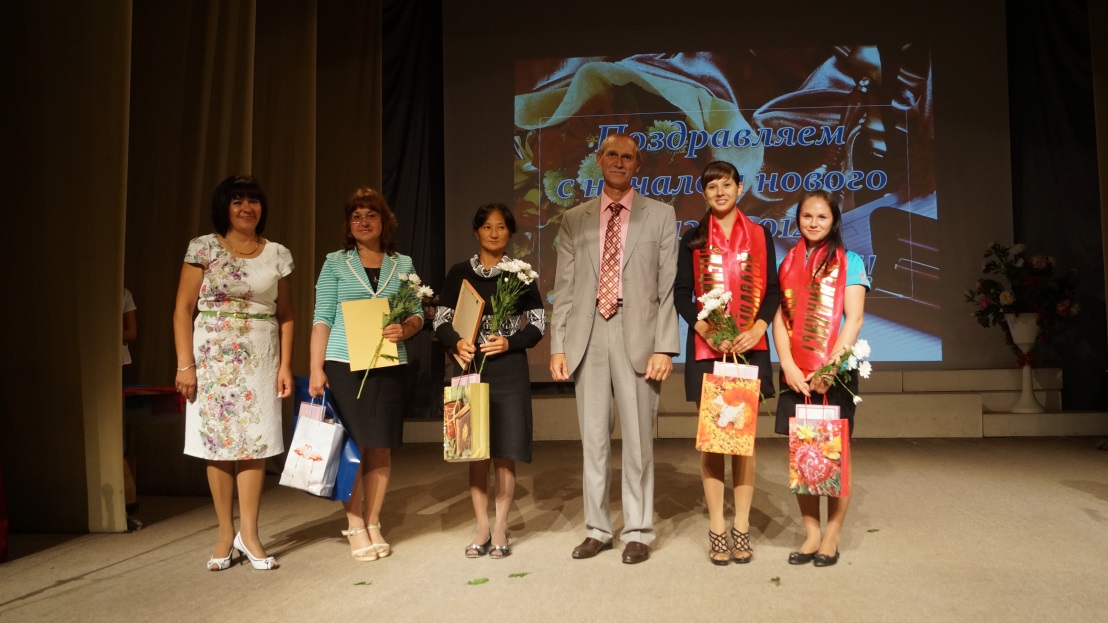 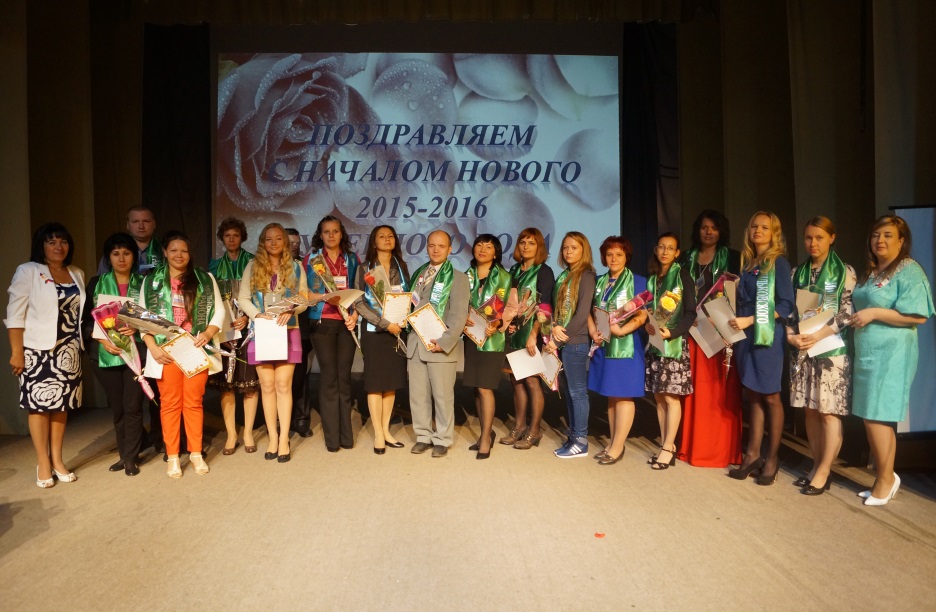 Кадровое состояние педагогов в МОО ММР
Проведено 38 мероприятий и 4 конкурса
http://letopis-mmr.ucoz.com/
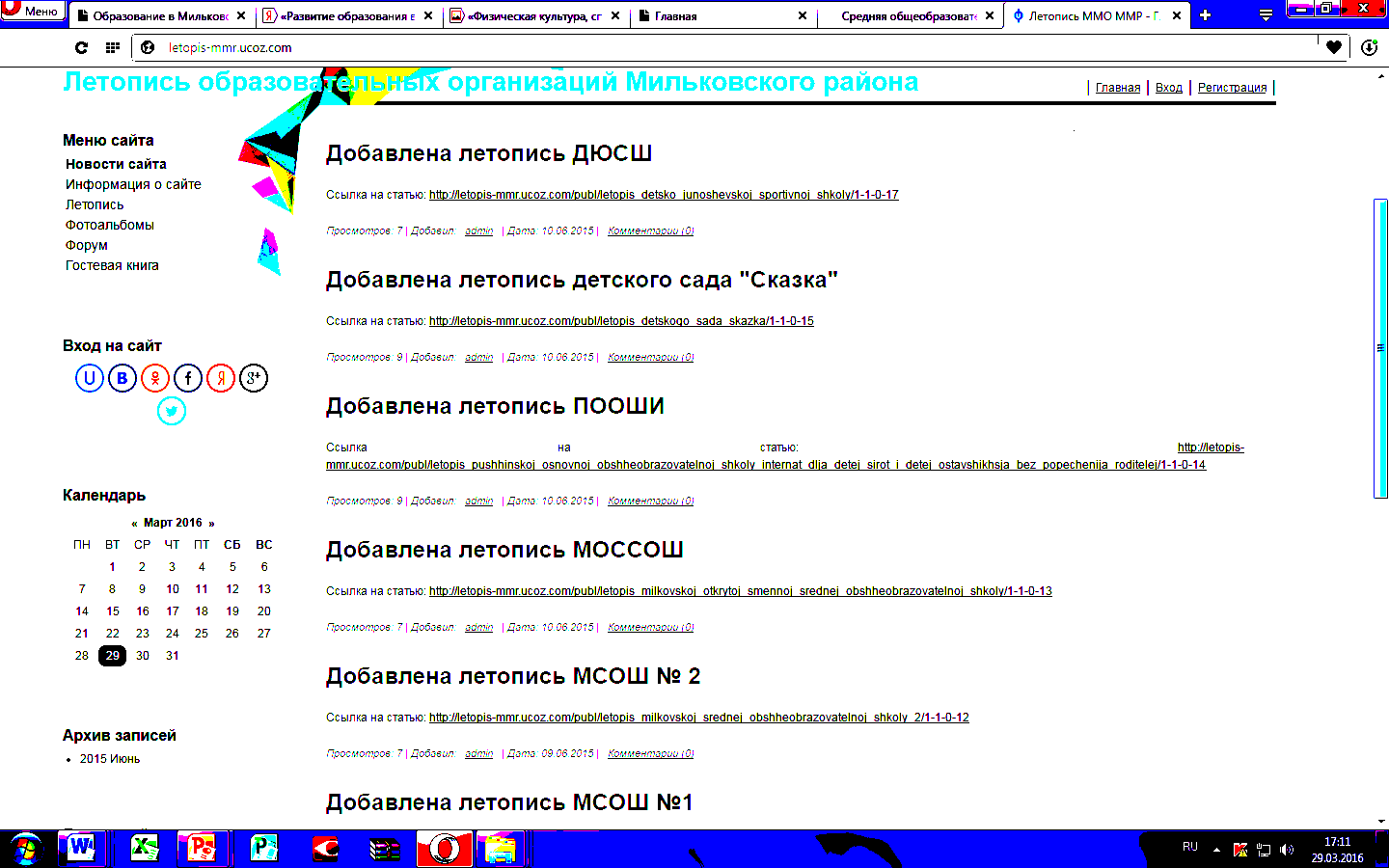 За 2015 год выпущено 4 номера «Педагогического калейдоскопа», где распространён опыт 11 педагогов дошкольного образования и 6 педагогов общеобразовательных организаций
Мероприятия различного уровня
Целевые показатели деятельности МОО ММР
Приоритетные направления деятельности
МДОО ММР в 2016 году
Приоритетные направления деятельности
МОО ММР в 2016 году
Планы на 2016 год
Отчёт размещён на сайте:
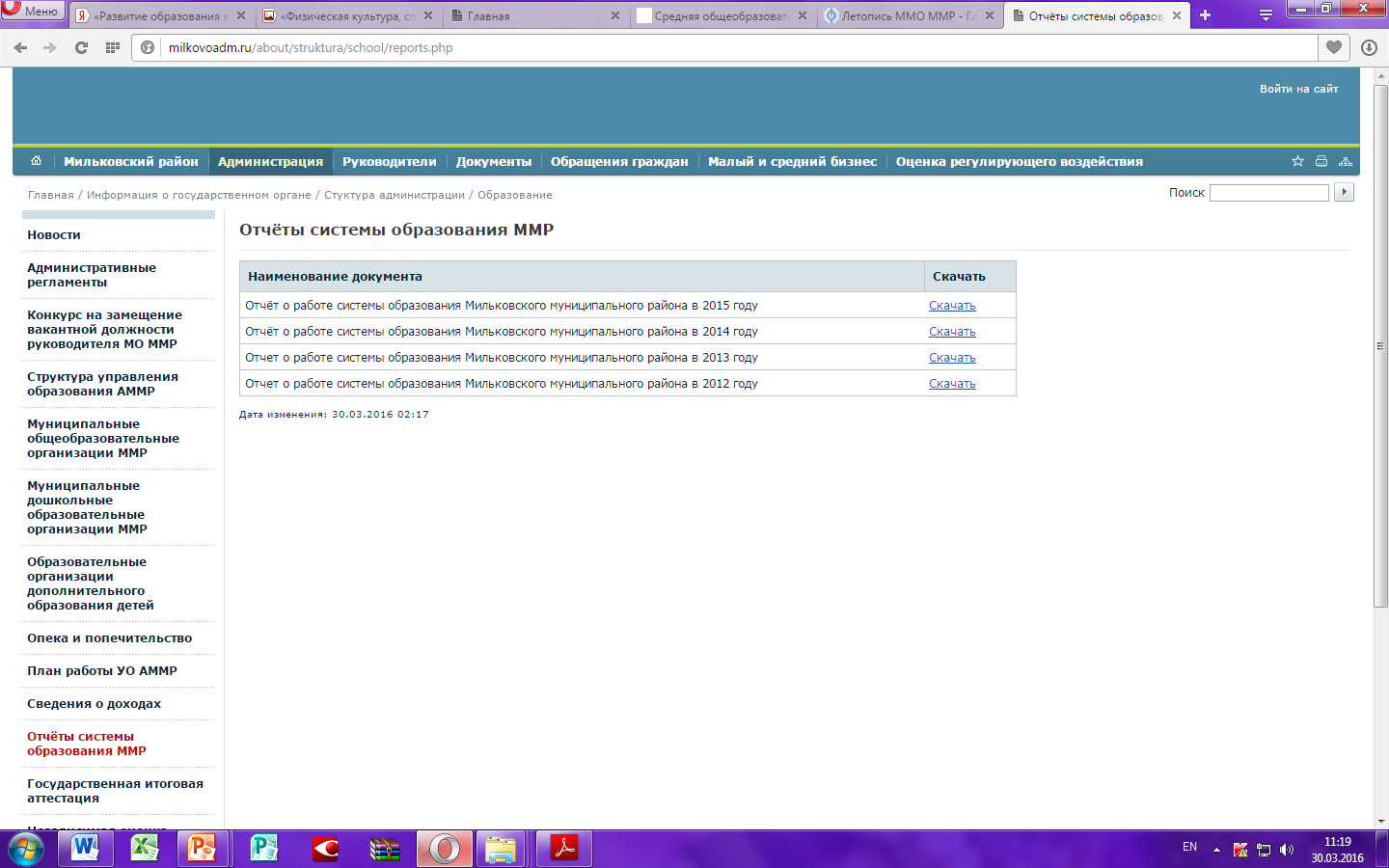 http://milkovoadm.ru/about/struktura/school/